Converting Units Within the                       US Customary System(inches and feet)
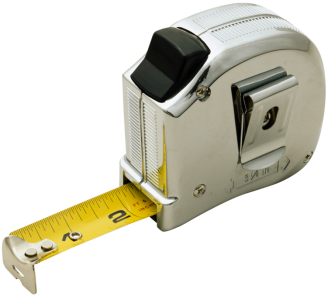 NCSC Sample Instructional Unit - Elementary Meaurement  Unit Lesson 2
1
1 foot (ft)
1 inch
1 inch
1 inch
1 inch
1 inch
1 inch
1 inch
1 inch
1 inch
1 inch
1 inch
1 inch
1 foot (ft) = 12 inches (in)
1 x 12 = 12
larger unit
smaller unit
feet   to    inches – MULTIPLY BY 12
Remember: inches are smaller units than feet, so it takes more of them to equal a foot, which is why you multiply to convert feet to inches.
NCSC Sample Instructional Unit - Elementary Meaurement  Unit Lesson 2
2
[Speaker Notes: This slide has animation.

1) Point out that feet are much bigger than an inch. Tell the students that 1 foot equals 12 inches and that 12 inches equal one foot. 
2) Click – Have the students count to 12 as you click and each animated 1-inch square pops up. 
3) Click – Explain that to convert a measurement in feet to inches, you must multiply by 12. (Click – When you go from a larger unit [click] to a smaller unit [click], you multiply because [click] it takes more of the smaller unit to equal the same amount in the larger unit.)]
Feet to Inches – Reference
MULTIPLY
2 feet x 12 = 24 inches
3 feet x 12 = 36 inches
4 feet x 12 = 48 inches
5 feet x 12 = 60 inches
6 feet x 12 = 72 inches
7 feet x 12 = 84 inches
8 feet x 12 = 96 inches
9 feet x 12 = 108 inches
10 feet x 12 = 120 inches
NCSC Sample Instructional Unit - Elementary Meaurement  Unit Lesson 2
3
[Speaker Notes: This is just a reference – the 12’s times tables – that the students can use as reference. Point out that each time the number of feet increases by 1, the number of inches increases by 12. 

Advise students to refer to this chart as they work on the Practice portion coming up later in this lesson.]
1 foot (ft)
1 inch
1 inch
1 inch
1 inch
1 inch
1 inch
1 inch
1 inch
1 inch
1 inch
1 inch
1 inch
12 inches (in) = 1 foot (ft)
12 ÷ 12 = 1
smaller unit
larger unit
inches  to    feet – DIVIDE BY 12
Remember: inches are smaller units than feet, so it takes less feet to equal the same amount in inches, which is why you divide to convert inches to feet.
NCSC Sample Instructional Unit - Elementary Meaurement  Unit Lesson 2
4
[Speaker Notes: This slide has animation. 

1) Again, remind the students that 1 foot equals 12 inches and that 12 inches equal one foot. 
2) Click – Have the students count to 12 as you click and each animated 1-inch square pops up. 
3) Click  – Explain that to convert a measurement in inches to feet, you must divide by 12. (When you go from a smaller unit [click] to a larger unit [click], you divide because [click] it takes less of the larger unit to equal the same amount in the smaller unit.)]
Inches to Feet – Reference
DIVIDE
24 inches ÷ 12 = 2 feet
36 inches ÷ 12 = 3feet
48 inches ÷ 12 = 4 feet
60 inches ÷ 12 = 5 feet
72 inches ÷ 12 = 6 feet
84 inches ÷ 12 = 7 feet
96 inches ÷ 12 = 8 feet
108 inches ÷ 12 = 9 feet
120 inches ÷ 12 = 10 feet
NCSC Sample Instructional Unit - Elementary Meaurement  Unit Lesson 2
5
[Speaker Notes: Again, this is just a reference that the students can use later in the Practice section of the lesson. Again, point out that this is just basic division by 12, the inverse of the 12’s times table.]
Quick Review
To convert ft to in, MULTIPLY BY 12
To convert in to ft, DIVIDE BY 12
NCSC Sample Instructional Unit - Elementary Meaurement  Unit Lesson 2
6